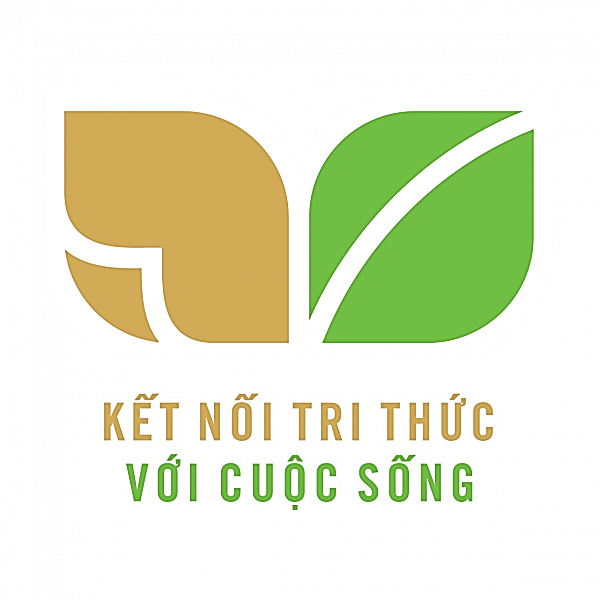 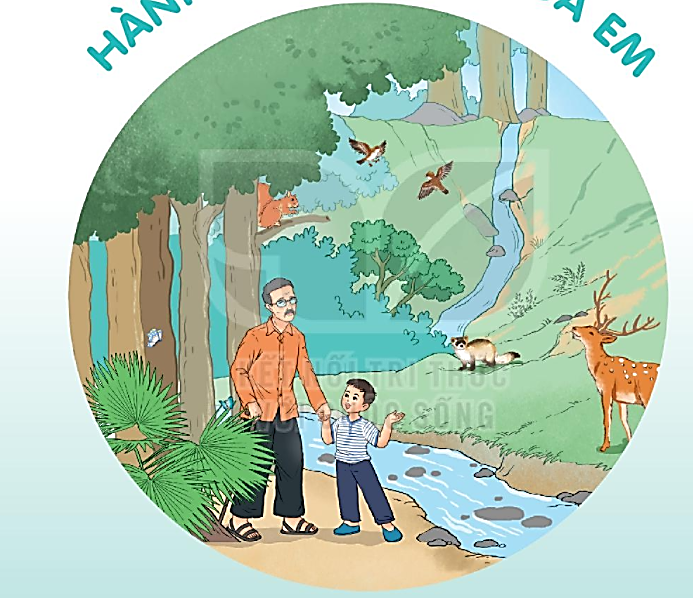 HÀNH TINH XANH CỦA EM
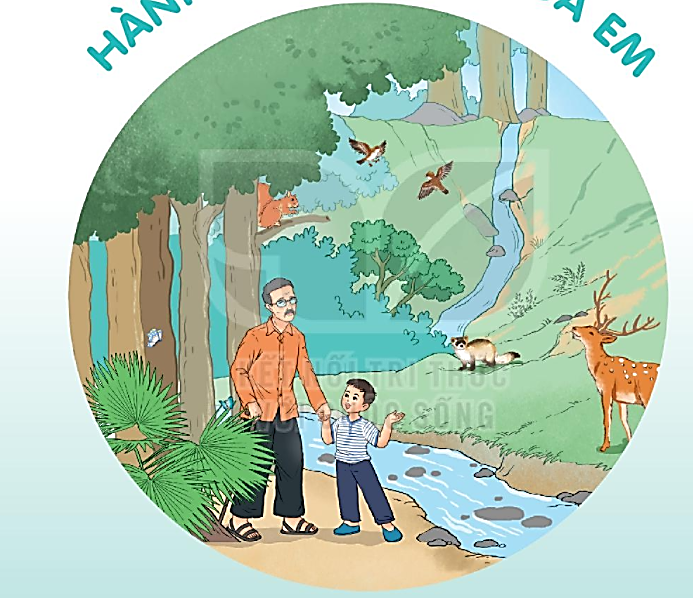 VÈ CHIM
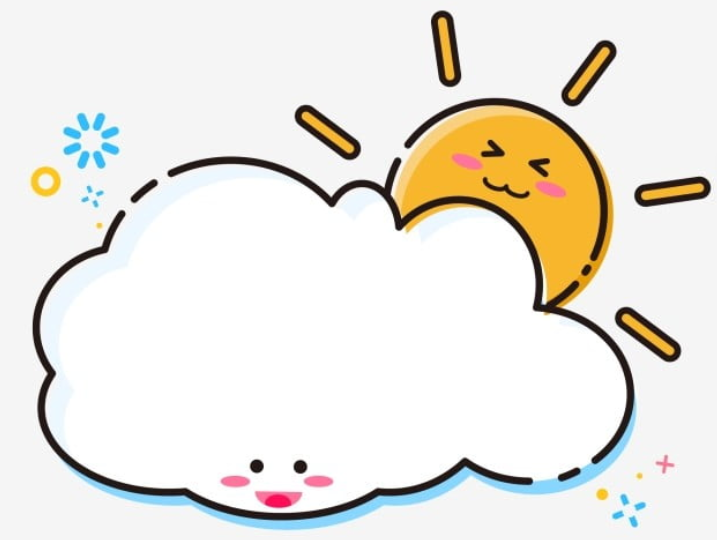 TIẾT 3
VIẾT
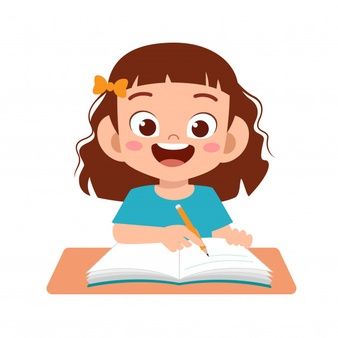 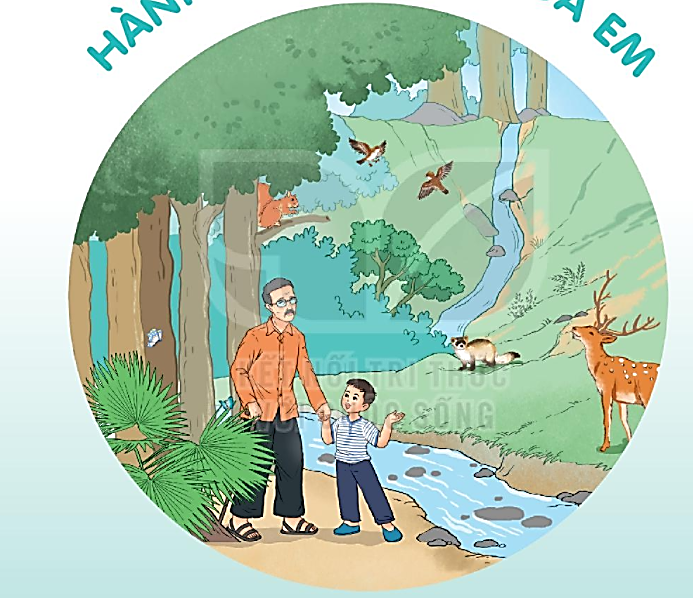 CHỮ HOA U,Ư
Viết chữ hoa U,
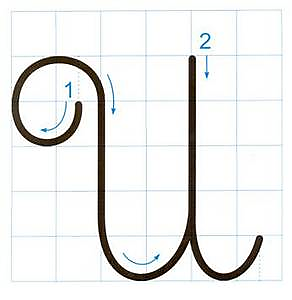 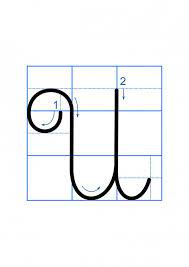 Viết chữ hoa U (Cỡ vừa)
Viết chữ hoa U (Cỡ nhỏ)
Viết chữ hoa Ư (Cỡ vừa)
Viết chữ hoa Ư (Cỡ nhỏ)
Viết ứng dụng
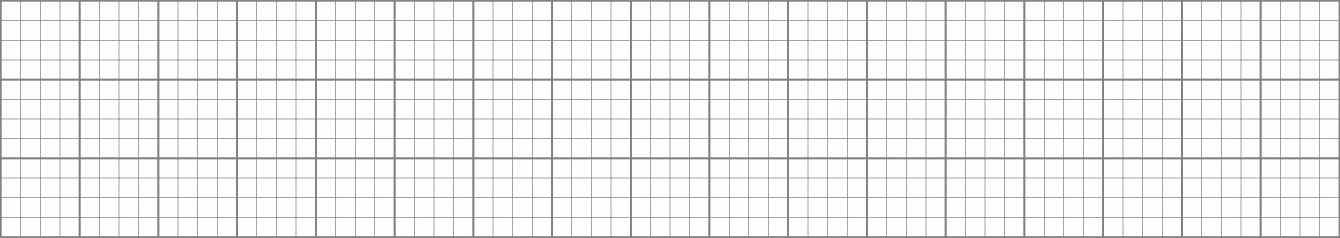 Rừng U Miζ có ηΗϛu  loài εim Ǖίý. .
a. Chữ cái nào được viết hoa? 
  Chữ R, U, M
b. Những chữ cái nào cao 2.5 li ?
 Chữ R, U, M, g, h, l, y
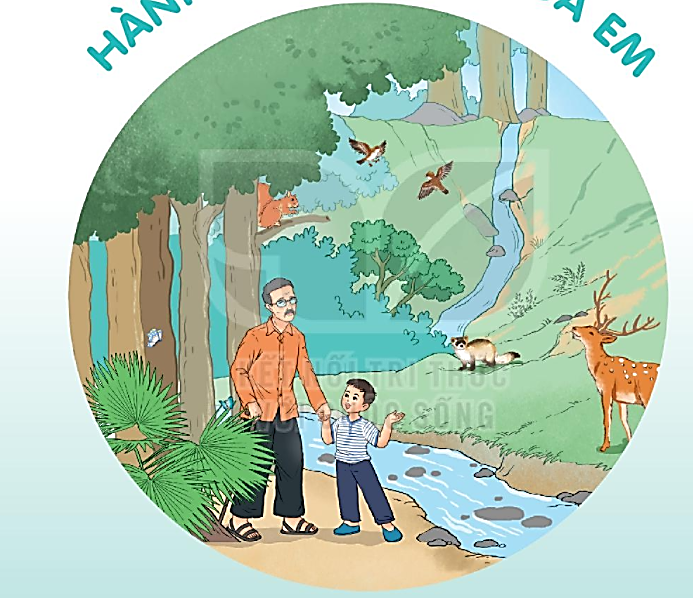 CẢM ƠN HỌA MI
Truyện cổ An – đéc - xen
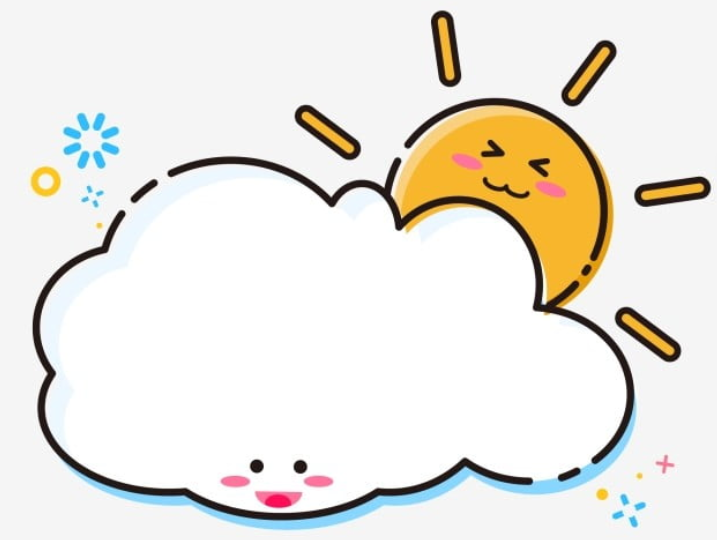 TIẾT 4
NÓI VÀ NGHE
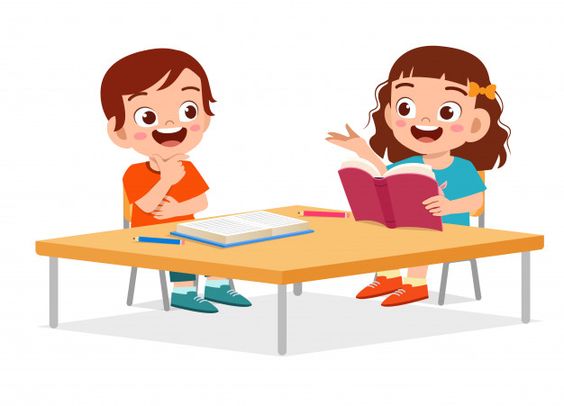 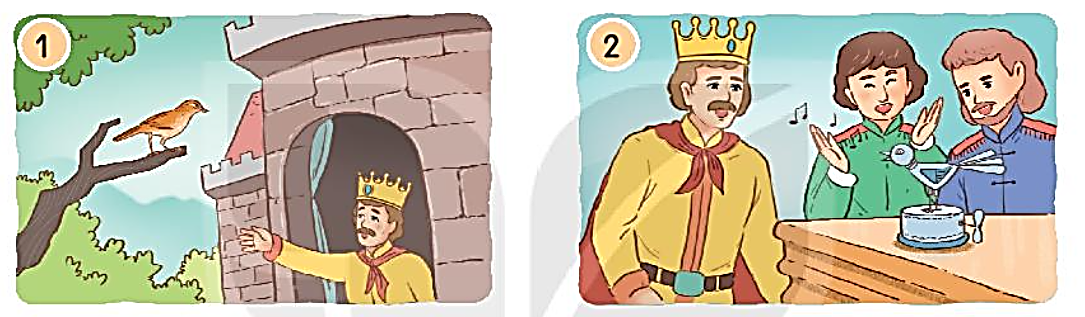 Nhà vua tự hào vì có con chim quý.
- Nhà vua được tặng chim máy.
- Vì nhà vua không để ý đến chim họa mi nữa.
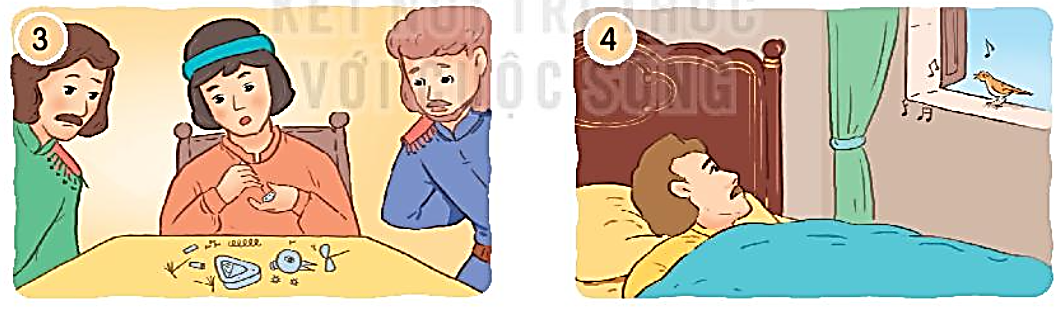 Chim đồ chơi hỏng, mọi người không ai sửa được.
Vua ốm, họa trở về cất tiếng hót khiến vua khỏi bệnh.